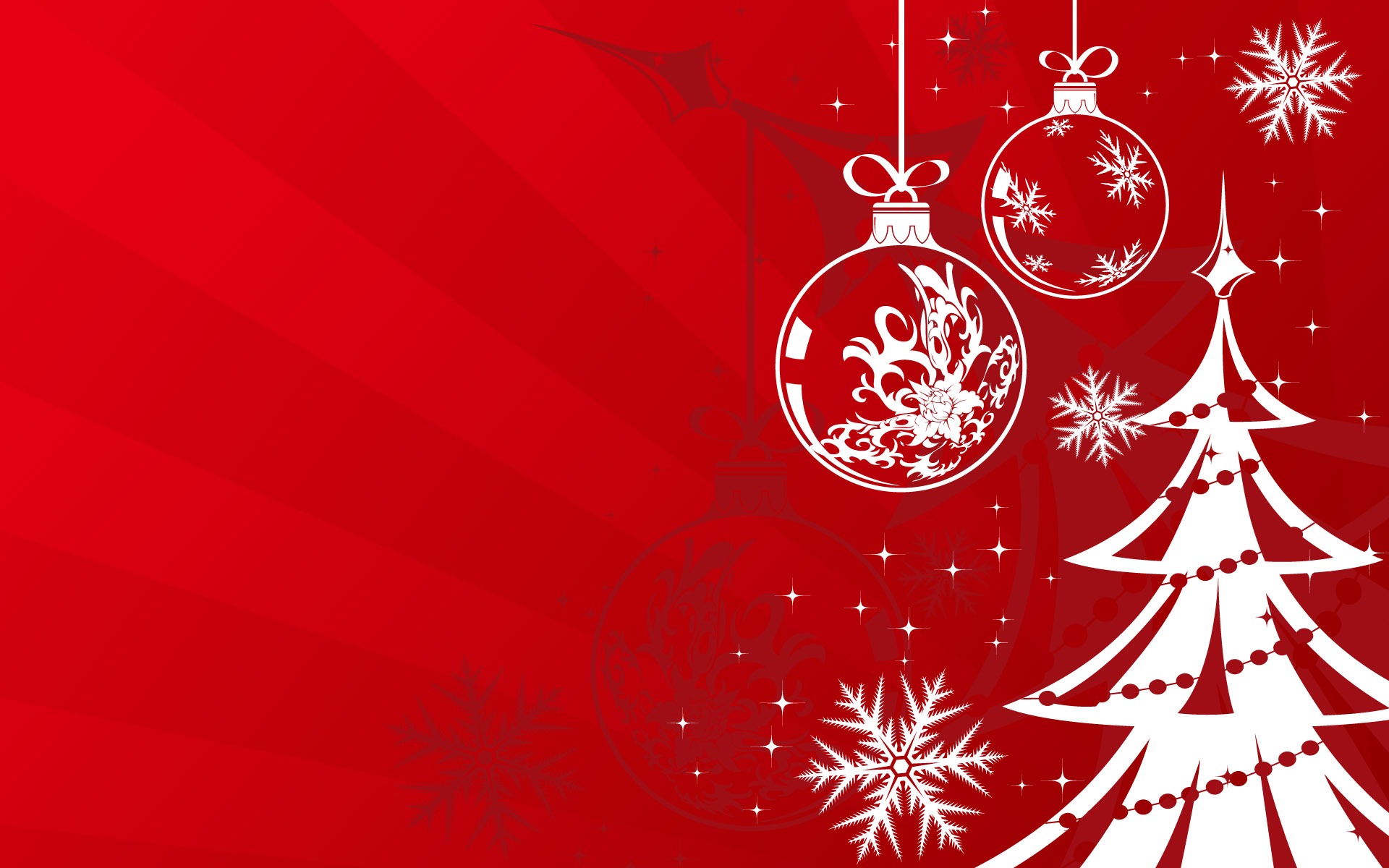 聖誕快樂！
Merry Christmas!
更深的經歷耶穌 !
天使說：
今天在大衛的城裡，                 		為你們生了救主，                    			就是主基督。
路加福音 2:10-11
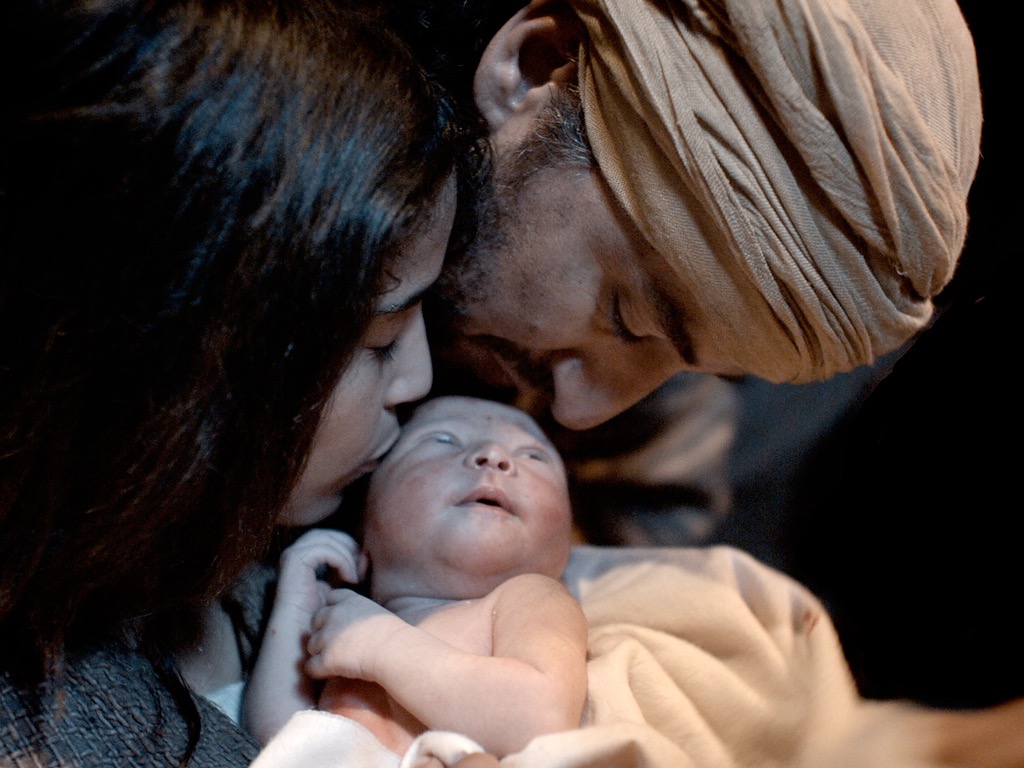 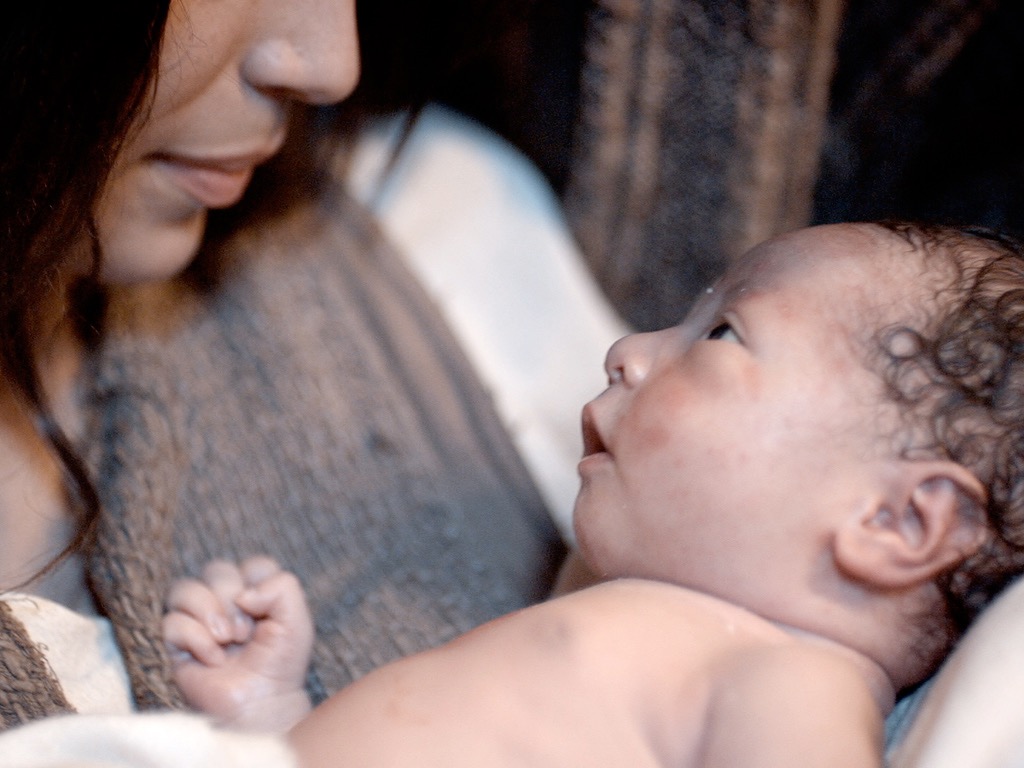 https://youtu.be/ifCWN5pJGIE
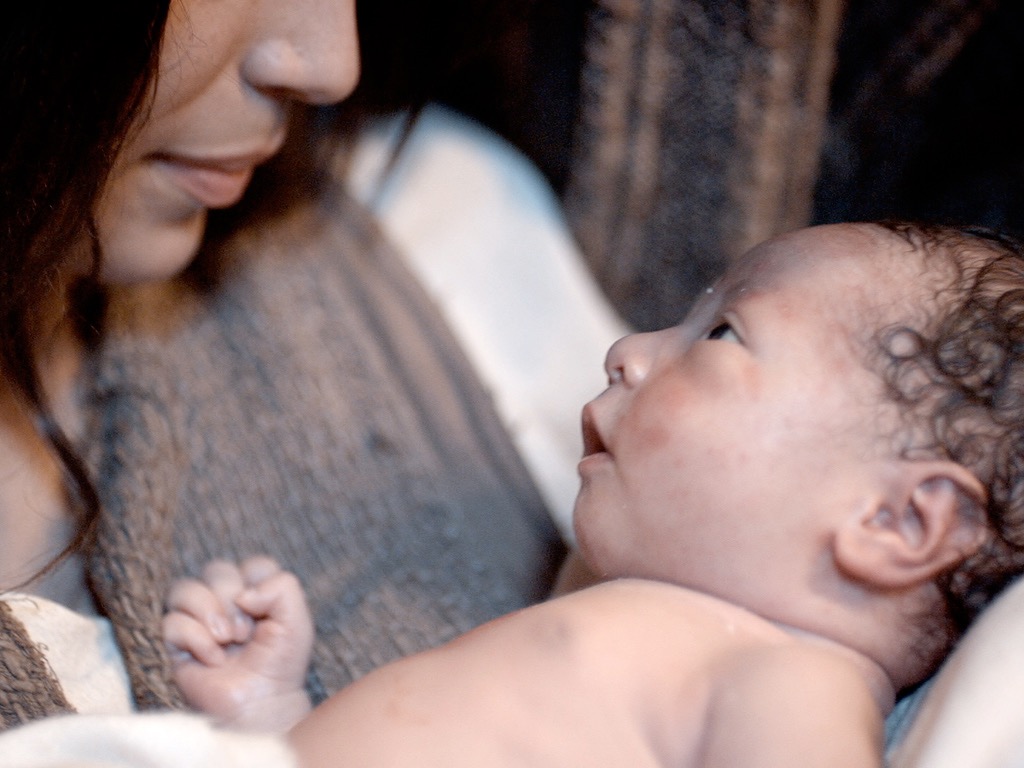 耶穌降生的 700年前 …
神說:
因為有一個嬰孩為我們而生，      有一個兒子賜給我們；                 政權必擔在他的肩頭上；             他的名必稱為 “奇妙的策士、       全能的神、永恆的父、和平的君”。
以賽亞書 9:6
神說:
他的政權與平安                                 必無窮無盡地增加，他在大衛的   寶座上治理他的國，以公平和公義使國堅立穩固，從現在直到永遠。    萬軍之耶和華的熱心必成全這事。
以賽亞書 9:7
相信與經歷 :
他就是
“奇妙的策士”
相信與經歷 :
他就是
“全能的神”
相信與經歷 :
他就是
“永恆的父”
相信與經歷 :
他就是 
“和平的君”
神說:
因為有一個嬰孩為我們而生，      有一個兒子賜給我們；                 政權必擔在他的肩頭上…             
以賽亞書 9:6
神說:
他的政權與平安                                 必無窮無盡地增加，他在大衛的   寶座上治理他的國，以公平和公義使國堅立穩固，從現在直到永遠。    萬軍之耶和華的熱心必成全這事。
以賽亞書 9:7
相信與經歷 ！
奇妙的策士                                                                                             	全能的神                                                                        		永恆的父                                                                           			和平的君                                                                           				他必掌權 ！
Merry Christmas!
聖誕大愛 !